Clinical Report
Felipe Ribeiro de Souza
Fellow Retina -  HC FMUSP
Special Thanks:
Dra. Cleide Machado
Dra. Vera Castanheira
Dr. Sérgio L. Pimentel
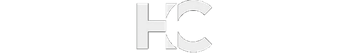 Clinical Report
ID: I.L.R., 63 years old , female, caucasian, from São Paulo, SP

CC: Vision loss OS

HPI: Vision loss left eye 10 days ago, after vomiting episodes

POH:
LASIK 2003 (-6D)
Phacoemulsification OU 2016 
PPVV + Scleral buckle OS jun/17 (RD + MH)
 
PMH: Breast cancer 2012, systemic arterial hypertension
MED: Sertraline, Atenolol, Artovastatin
Clinical Report
Ophthalmological Examination:
BCVA:
-1,00 ^ -1,25 x 80 (20/25)
Plane ^ -1,25 x 90 (20/100)

SLE OU: PSF OU, PCO 1+ OE
                    
IOP: 10/13mmHg

Dilated Fundus Exam: Photos
[Speaker Notes: Não tem Retinografia inicial
Apenas descrição do FO]
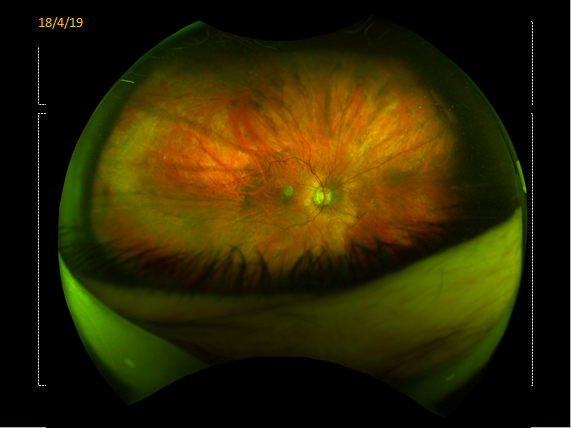 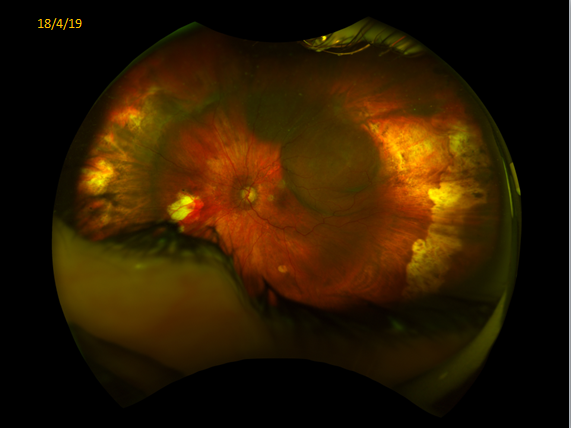 18/4/19
18/4/19
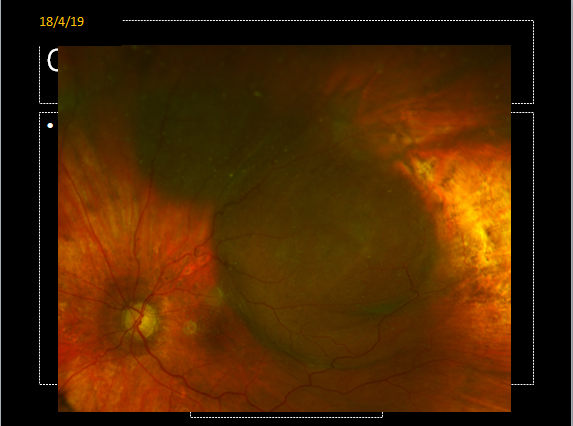 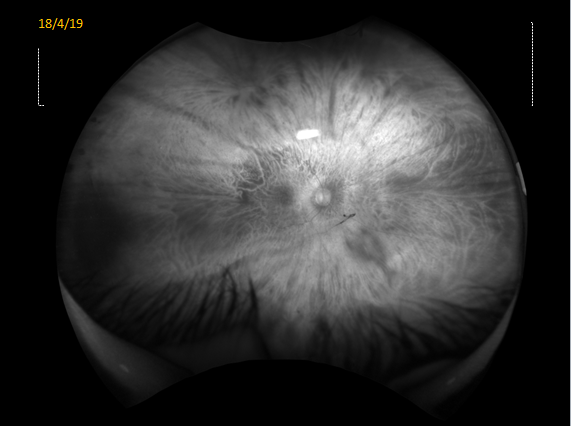 18/4/19
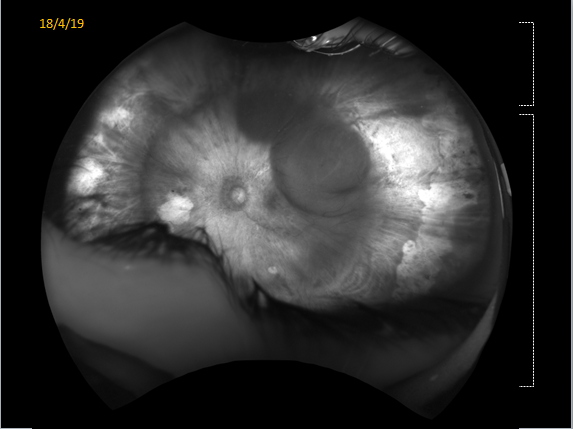 18/4/19
18/4/19
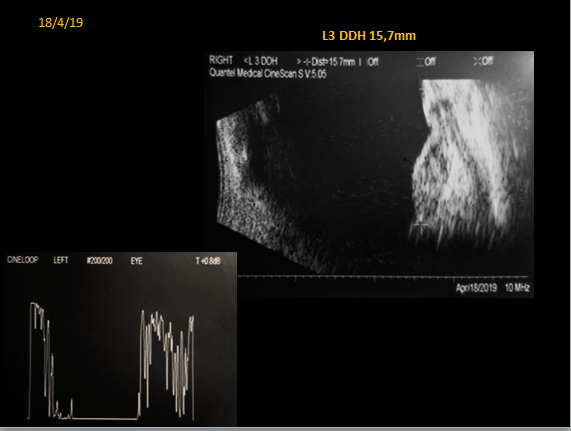 L3 DDH 15,7mm
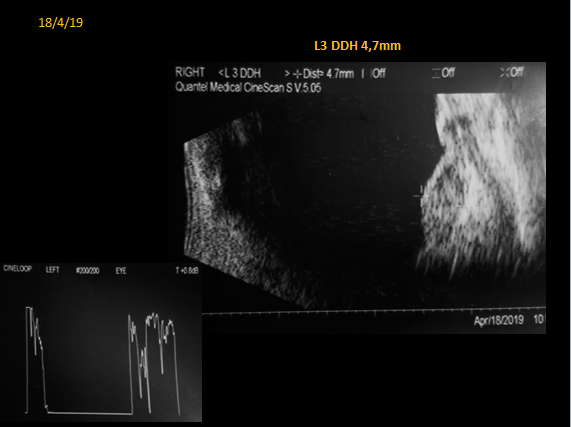 18/4/19
L3 DDH 4,7mm
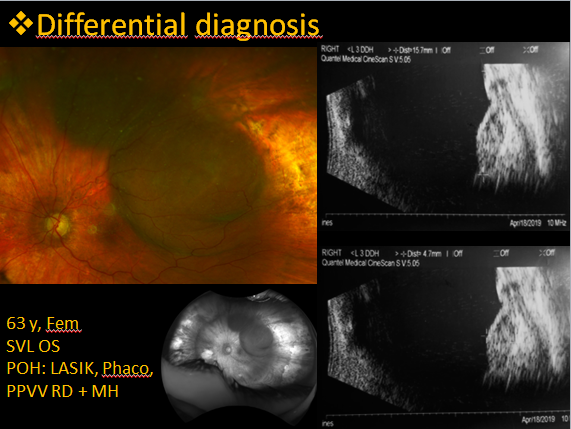 Differential diagnosis
Choroidal Melanoma
Spontaneous Suprachoroidal Hemorrhage Secondary to Valsalva Maneuver
Peripheral exudative hemorrhagic chorioretinopathy (PEHCR)
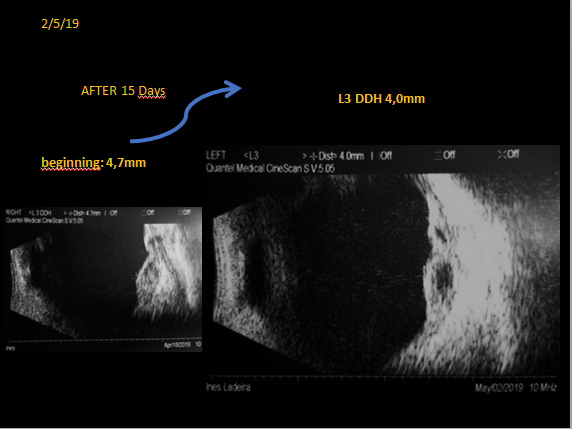 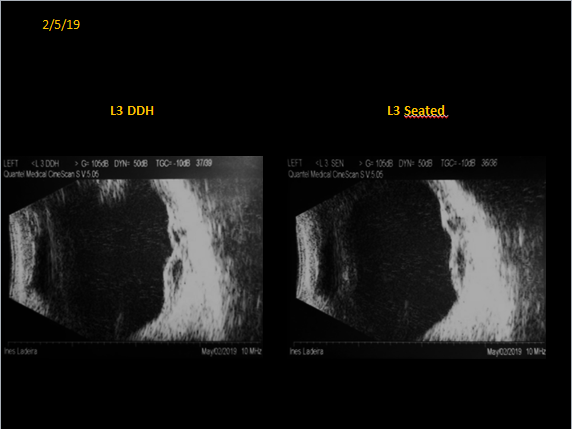 18/4/19
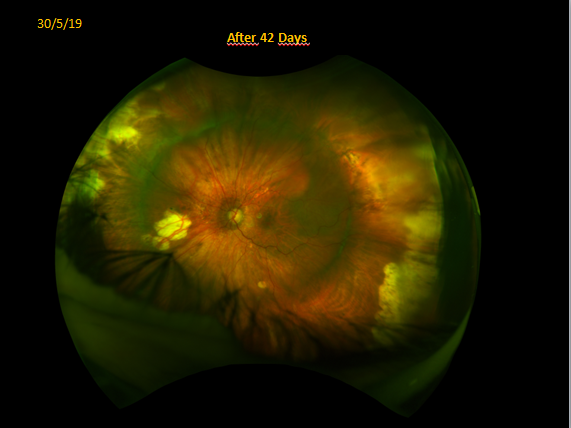 30/5/19
After 42 Days
30/5/19
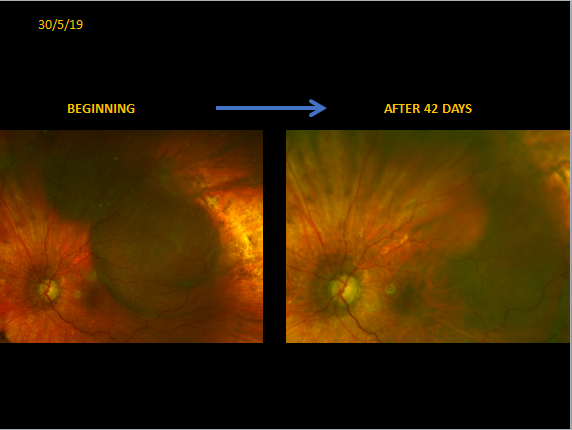 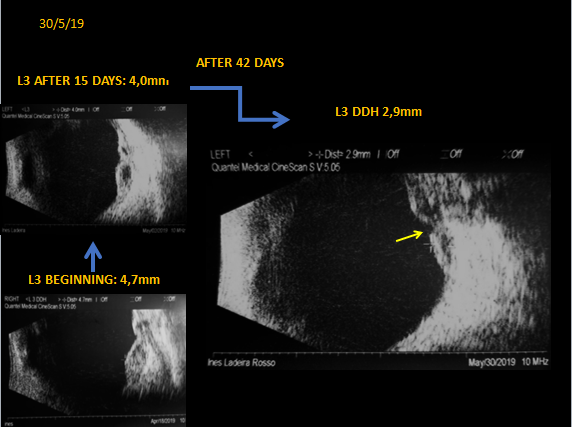 18/7/19
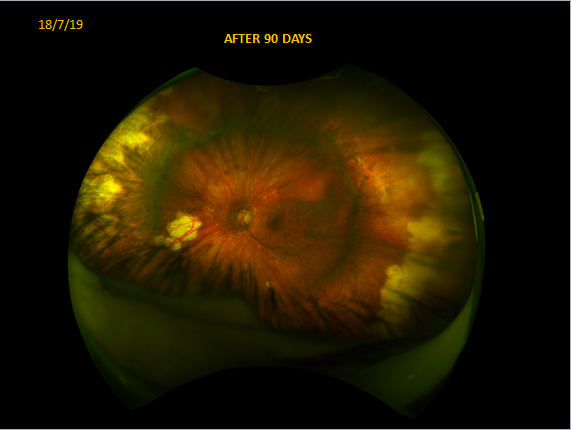 18/7/19
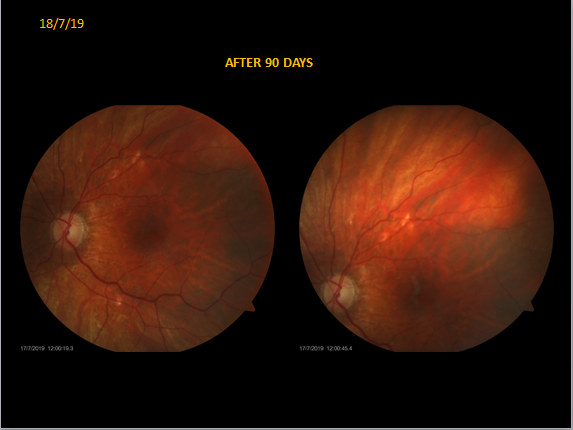 AFTER 90 DAYS
18/7/19
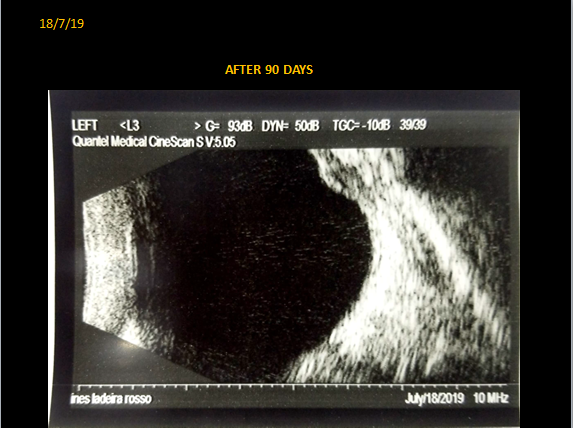 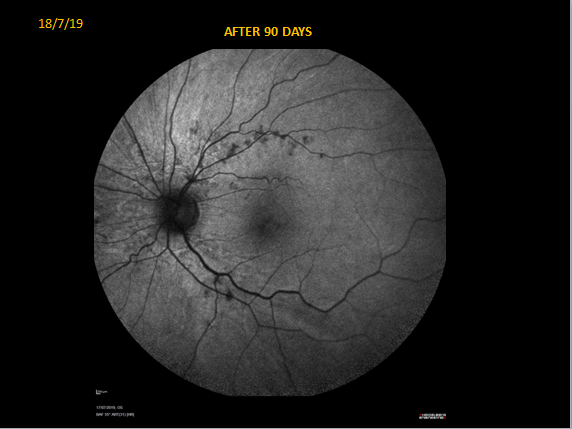 18/7/19
AFTER 90 DAYS
31”
18/7/19
1’10”
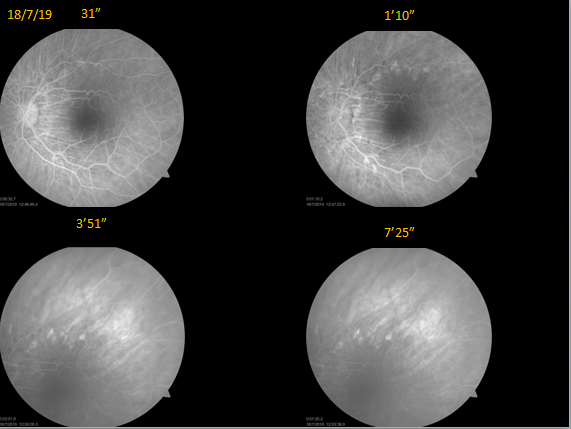 3’51”
7’25”
18/7/19
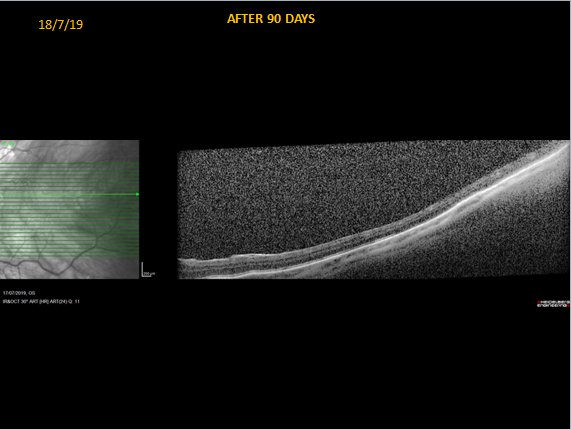 AFTER 90 DAYS
Spontaneous Suprachoroidal Hemorrhage Secondary to Valsalva Maneuver
Thank You